Open Data Interview with Kirk MacLeod
LIS 598 – Information Policy – Winter 2017
Mar. 6, 2017
Interview with Kirk MacLeod
Kirk, you are the "Open Data Coordinator" for Service Alberta, what does your position entail?



Visit Alberta’s Open Data portal: http://open.alberta.ca/
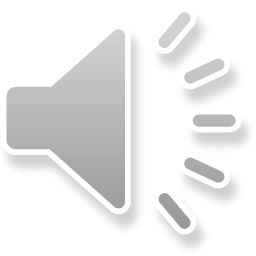 Interview with Kirk MacLeod
What are some of the key challenges you face in terms of getting various departments to agree to open up data sets?
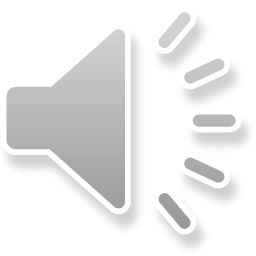 Interview with Kirk MacLeod
I know metadata is a key element of successful open data.  How has Service Alberta approached metadata standards for open data?

Draft Version of the Metadata Application Profile http://open.alberta.ca/documentation/ogmapdraft
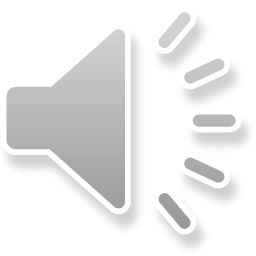 Interview with Kirk MacLeod
Are there issues with opposition to open data?


See the Alberta Open Government Licence: http://open.alberta.ca/licence
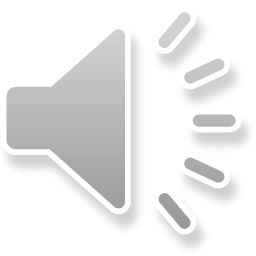 Interview with Kirk MacLeod
Increasingly there is interest in having federated catalogues of open data sets. For example, someone could search through data from all three levels of government (e.g. here in Edmonton use the City, Provinces and Federal government's catalogues all at once). Can you comment on how much progress has been made in this regard?
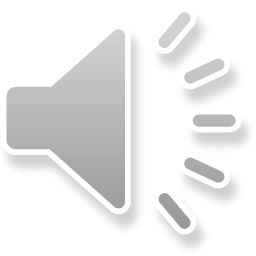 Interview with Kirk MacLeod
Thank you, Kirk.


A reminder, you can examine the Alberta Government’s Open Government (and Data) Portal as your activity for this week and share your findings in the discussion.
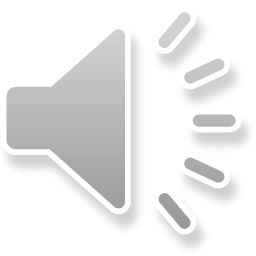